О Конкурсе по предоставлению грантов в форме субсидий из бюджета Республики Татарстан
физическим лицам на реализацию социально значимых проектов в сфере молодежной политики
Нормативные документы
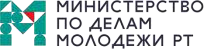 Постановление Кабинета Министров Республики Татарстан от 19.01.2022 № 29
«Об  утверждении  Порядка   предоставления  грантов   в  форме  субсидий из бюджета Республики Татарстан некоммерческим организациям, физическим лицам  на  реализацию  социально  значимых  проектов  в  сфере  молодежной политики»;

Приказ Министерства по делам молодежи Республики Татарстан.
Цель
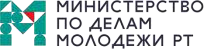 Проведение конкурса направлено на поддержку проектов, вовлечение молодежи в активное участие в социальной и экономической жизни Республики Татарстан, создание условии для повышения качества жизни молодых граждан.


Максимальный размер гранта составляет – 300 тысяч рублей.
Участники
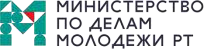 граждане	Российской	Федерации в	возрасте	от	18	до	35	лет	включительно,
проживающие на территории Республики Татарстан;

	граждане Российской Федерации в возрасте от 18 до 35 лет включительно, проживающие   на   территории   Республики   Татарстан,   являющиеся плательщиками налога на профессиональный доход.
Требования к участникам
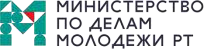 -отсутствие неисполненной обязанности по уплате налогов, сборов, страховых взносов, пеней, штрафов, процентов, подлежащих уплате в соответствии с законодательством Российской Федерации о налогах и сборах;

-отсутствие  просроченной  задолженности  по  возврату  в  бюджет  Республики  Татарстан субсидий,  бюджетных  инвестиций,  предоставленных  в  том  числе  в  соответствии  с  иными нормативными правовыми актами Республики Татарстан, и иной просроченной задолженности перед бюджетом Республики Татарстан;

-не	введена	процедура	банкротства	в	соответствии	с	законодательством	Российской
Федерации;

-не является получателем средств из бюджета Республики Татарстан в соответствии с иными нормативными правовыми актами Республики Татарстан.
Регистрации участников
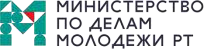 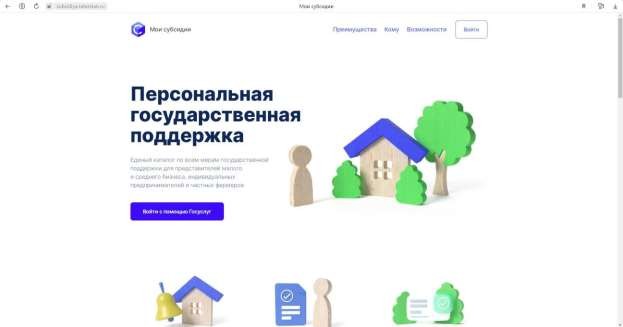 информационная система
«Мои	субсидии», платформа
Subsidiya.tatarstan.ru
через личный кабинет
Необходимые документы для подачи заявки
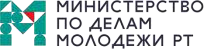 -заявка и согласие на публикацию (размещение) информации о физическом лице, в том числе на обработку персональных данных;
копии	писем	поддержек	(спонсорских	писем)	от	коммерческих	и	некоммерческих	организации, органов гос власти, органов местного самоуправления (при наличии);
-копия документа, удостоверяющего личность участника конкурса, в том числе удостоверяющего
факт проживания на территории Республики Татарстан;
копия	документа,	подтверждающего	регистрацию	в	системе	индивидуального
(персонифицированного) учета в системе обязательного пенсионного страхования;
-	копия свидетельства о присвоении ИНН учет (ИНН);
-справка из территориального органа Федеральной налоговой службы, подтверждающей отсутствие неисполненной	обязанности	по	уплате	от	налогов,		сборов,	страховых	взносов,	пеней,	штрафов, процентов,	подлежащих	уплате	в	соответствии	с		законодательством	Российской	Федерации о налогах и сборах;
-	справка	о	постановке	на	учет	физического	лица	в	качестве	налогоплательщика	налога	на
профессиональный доход для номинации «Социальное предпринимательство».
Форма заявки
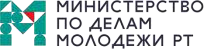 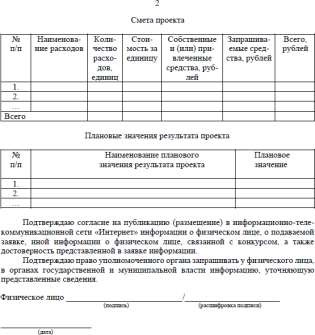 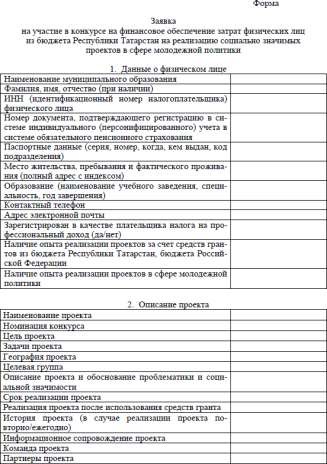 Критерии оценки
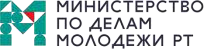 Номинации конкурса
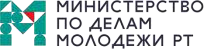 Сроки проведения Конкурса и реализации грантов
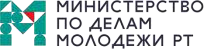 Старт приема заявок: с 22.01.2024
Завершение приема заявок: до 23.02.2024 Объявление итогов: 24.03.2024
Подписание Соглашений: до 24.04.2024 Реализация грантов: с 24.03.2024
Предоставление отчетов: до 05.11.2024
Спасибо за внимание!